Профілактика порушень читання та письма у дітей старшого дошкільного віку

Вчитель-логопед Зудова Л.В.
Порушення мовлення – це відхилення від мовленнєвої норми, прийнятої в мовному середовищі, що частково або повністю перешкоджають мовленнєвому спілкуванню, обмежують можливості пізнавального розвитку та соціокультурної адаптації.
До групи мовленнєвих порушень належать:- дислалія (порушення звуковимови);- порушення голосу (дистонія та афонія);- ринолалія (порушення звуковимови і тембру голосу, пов’язане з вродженим дефектом будови артикуляційного апарату);- дизартрія (порушення звуковимови та мелодико – інтонаційної сторони мовлення, зумовлені недостатністю іннервації м’язів артикуляційного апарату);- заїкання;- алалія (відсутність або недорозвиток мовлення у дітей, зумовлене органічним ураженням головного мозку);- афазія (повна або часткова втрата мовлення, спричинена органічним локальним ураженням головного мозку);- загальний недорозвиток мовлення;- порушення письма (дисграфія) та читання (дислексія).
Дисграфія (від грец. dis — префікс, що означає розлад, γραφειν — пишу) – вибіркова нездатність оволодіти навичкою письма за правилами графіки, тобто керуючись фонетичним принципом, не дивлячись на достатній рівень інтелектуального та мовленнєвого розвитку, відсутність грубих порушень слухового та зорового аналізаторів, а також оптимальні умови навчання.
О.М. Коренев, Р.І. Лалаєва, І.М. Садовнікова та ін.
Як правило, дисграфія є супутнім проявом дислексії. 

Дислексія – часткове своєрідне порушення процесу читання, що характеризується несформованістю (порушенням) вищих психічних функцій і являє собою повторювані помилки стійкого характеру.
Види дисграфії
Артикуляторно-акустична дисграфія є у дітей із вадами звуковимови. В цьому випадку діє принцип «пишу, як говорю».
Акустична дисграфія на ґрунті порушення фонемного розпізнавання (диференціації фонем) - проявляється заміною букв, відповідних фонетично близьким звукам. В усному мовленні аналогічна заміна відсутня.
.
Дисграфія на ґрунті порушення мовленнєвого аналізу та синтезу проявляється у перекручуванні звуко-складової структури слова, структури речення.
Аграматична дисграфія обумовлена недостатністю лексико-граматичних і синтаксичних узагальнень. Проявляється на рівні слів, словосполучень, речень і тексту.
Оптична дисграфія обумовлена порушенням оптико-просторового гнозису і конструктивного мислення.
Фонематична дисграфія
Механізми
Неточність слухової диференціації звуків
Неточність кінестетичного аналізу
Неточність вибору фонеми
Змішуються тверді і м’які, шиплячі і свистячі, глухі і дзвінкі, африкати і їх компоненти, голосні О-У, Е-И.
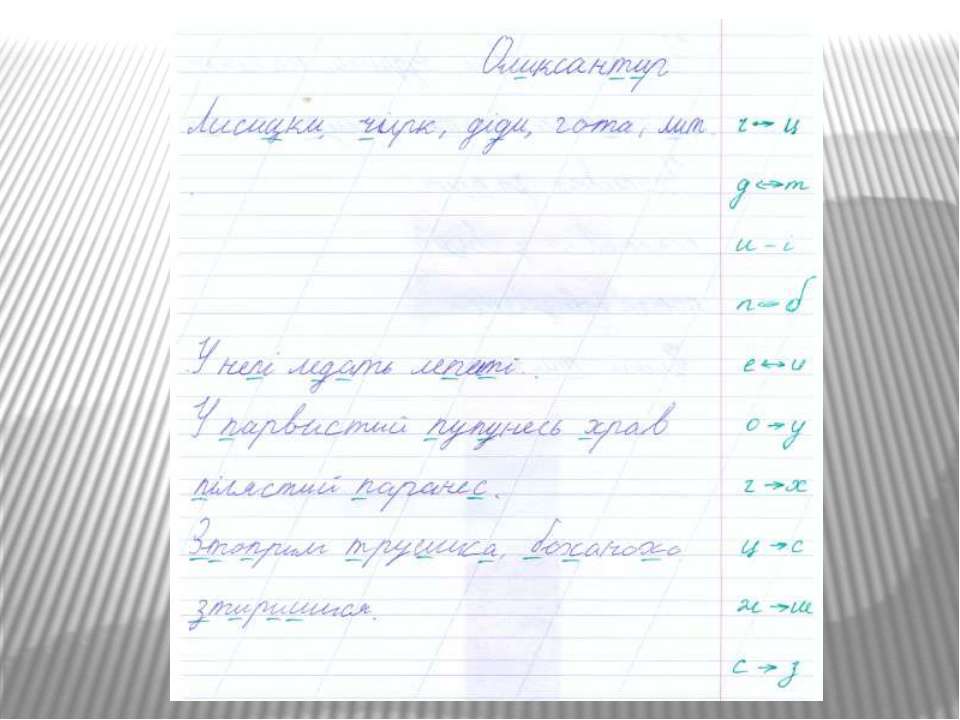 Симптомами дисграфії  прийнято вважати стійкі помилки в письмових роботах дітей шкільного віку, які не пов’язані з незнанням або невмінням застосовувати орфографічні правила.
 
Види дисграфічних помилок:

- перекручене написання букв;
заміна рукописних букв: 
а) графічно подібних; 
б) що позначають фонетично подібні звуки;
- перекручування звукобуквеної структури слова: перестановки, пропуски, додавання букв (магазин – “магазим”, дерево-  “дрво” село-”ело”, дуб-”буд”), складів (у Діда Мороза – «у Діда Модоза»);
 - перекручування структури речення: роздільне написання слова, злите написання слів, контамінації слів (ліплять бабу – «ліптбау», була зима – «блзм», «З азОмом росла ма мина);
- аграматизми на письмі.
Артикуляторно-акустична дисграфія
Механізми
Порушена вимова звуків мовлення
Несформованість фонематичних уявлень
Порушення слухової диференціації
Проявляється у замінах або відсутності звуків в усному мовленні
Змішування, заміни, пропуски букв на письмі відповідають змішуванню в усному мовленні
Дисграфія на ґрунті порушення мовленнєвого 
аналізу та синтезу
Механізм
Труднощі при діленні речень на слова, слів на склади, звуки
пропуски приголосних;
    пропуски голосних;
    пропуски букв, додавання букв;
    пропуски, додавання, перестановки складів;
    злите написання слів;
    розривання слів;
    злите написання прийменників;
    роздільне написання префіксу і кореня.
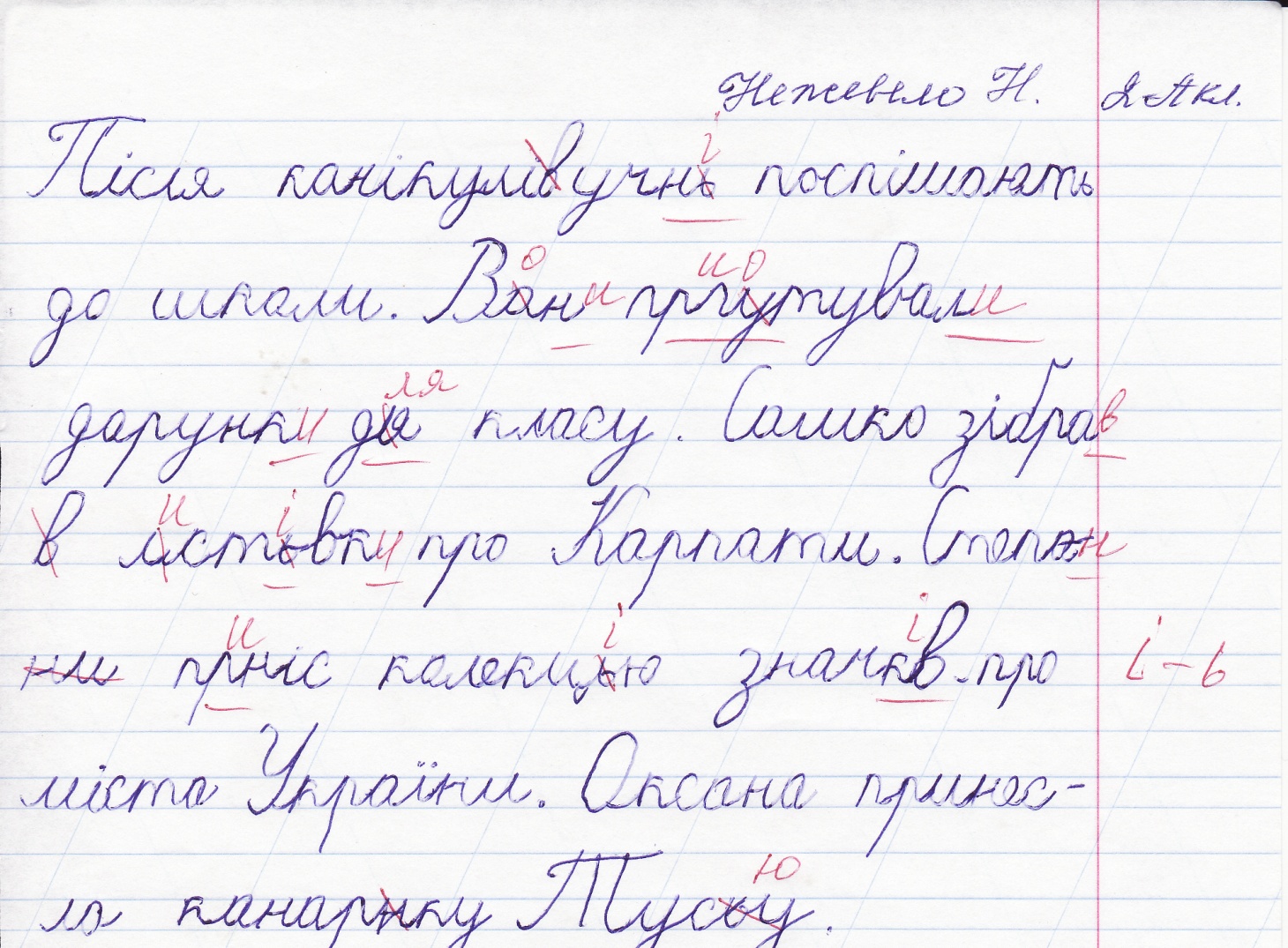 Аграматична дисграфія
Механізм
Труднощі у засвоєнні правил зміни слів за родами, числами, відмінками
Неправильне написання закінчень слів, помилки при узгодженні слів між собою
Оптична дисграфія
Проявляється в замінах та спотворенні на письмі оптично схожих рукописних літер И-Ш, П-Т, Т-Ш, В-Д, Б-Д, Л-М, С-Е та інши.
Помилки при оптичній дисграфії:
  недописування елементів букв (Л замість М, Х замість Ж);
 дописування зайвих елементів;
 пропуски елементів;
 дзеркальне написання букв.
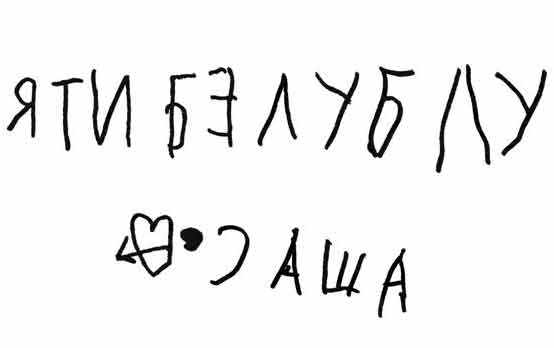 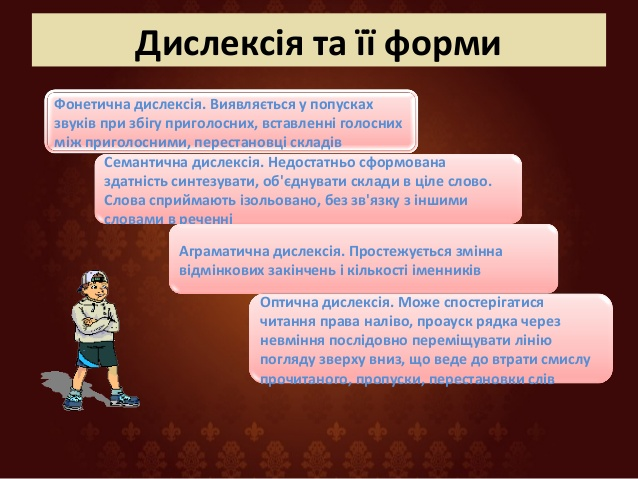 Причини виникнення мовленнєвих порушень у дошкільників
Моніторинг мовленнєвих порушень у дітей дошкільного віку за етіологією та прогнозом
Профілактика мовленнєвих порушень - це усунення з життя дитини  причин, які можуть привести до виникнення мовленнєвих паталогій.
Напрямки профілактичної роботи у ЗДО:
створення батьками умов для повноцінного протікання раннього періоду розвитку дитини, який стає базою мовленнєвих навичок і включає в себе   обов’язкове проведення медичної профілактики відносно дітей «групи ризику», спрямованої на усунення або пом’якшення проявів перинатальної енцефалопатії; 
виключення можливості впливу на формування організму дитини шкідливих факторів, які можуть порушити нормальний хід його розвитку;
заходи, спрямовані на  попередження виникнення нових порушень мовлення на базі вже існуючих, оскільки останні стають їх безпосередньою причиною.
Види профілактики
Первинна профілактика – соціальне, педагогічне та психогігієнічне попередження розладів психічних функцій.

Вторинна профілактика – подолання вторинних розладів, якщо порушнення мовлення все ж таки виникли.

Третинна профілактика – соціально-побутова адаптація дитини з порушеннями мовлення.
Пріоритетні  напрямки  профілактики мовленнєвих порушень у дітей дошкільного віку:
логопедична робота по профілактиці мовленнєвих розладів; 
    медична робота;
    психологічна робота; 
    батьківська робота;
    педагогічна профілактика мовленнєвих порушень.
Вміння, які необхідні для успішного оволодіння грамотою
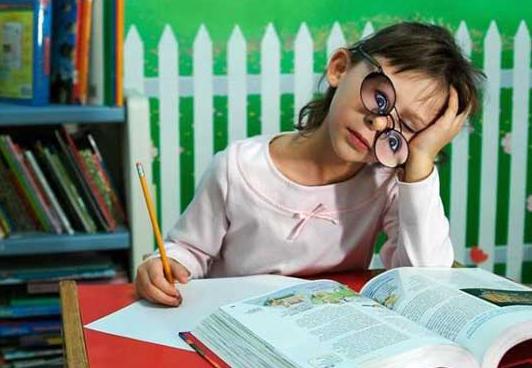 Щоб написати почуте, повинен відбутися наступний ланцюжок дій:
Методики і технології
- технологія розвивального навчання та виховання;
 
- технологія 
інтерактивного навчання та виховання;

-технологія створення ситуації успіху
- технологія особистісно-орієнтованої розвивальної освіти;

 - технологія індивідуалізації та інтеграції навчально-виховного процесу
- метод спільних проектів;

- лабораторія для батьків та педпрацівників;

- метод експерименту;

- ТРВЗ 
Альтшуллер Г.С.
Організаційна модель роботи  ЗДО з профілактики  мовленнєвих порушень у дітей
Профілактика мовленнєвих порушень
Оцінка навколишнього середовища
Мовленнєве розвиваюче середовище
Мовленнєво-творчі  проекти
Мовленнєвий розвиток дітей
Діагностика  дітей
Зв'язок із соціумом
Просвіта
батьків
Взаємодія співробітників
Підготовка педагогічних кадрів
Модель взаємодії  учасників корекційно-розвивального процесу щодо профілактики мовленнєвих порушень у дошкільників
Заклад дошкільної освіти
Учасники  корекційно-розвивального процесу
Батьки
Вчитель-логопед
Завдання
активно співпрацювати із спеціалістами ЗДО з питань профілактики мовленнєвих порушень;
  систематично виконувати завдання  з розвитку мовлення;
 надавати необхідну інформацію та дотримуватися вимог щодо створення мовленнєвого середовища.
охопити профілактично-просвітницькою роботою родини дітей;
 консультувати і надавати поради щодо мовленнєвого розвитку дитини;
 підтримувати оперативний взаємозв’язок між учасниками корекційно-розвивального процесу
сприяти пропаганді         логопедичних знань;
  формувати у батьків та учасників освітнього процесу необхідний запас знань щодо  профілактики мовленнєвих порушень
Майбутній першокласник зі сформованим мовленням має: 

 правильно вимовляти всі звуки та слова рідної мови;
 говорити достатньо гучно, в помірному темпі;
 диференціювати (відрізняти) звуки, визначати їх місце та послідовність звучання у словах; 
 мати достатній словниковий запас (орієнтовно 2000 слів), в якому присутні основні частини мови;
 правильно погоджувати слова в реченнях (рід, число, відмінок);
 переказувати зміст прослуханих текстів (казки, розповіді);
 складати розповіді за малюнками знаходити причинно-наслідкові зв’язки в сюжетах з малюнків, казок, мультиків;
 орієнтуватися у просторі (зліва, зправа, згори, знизу).